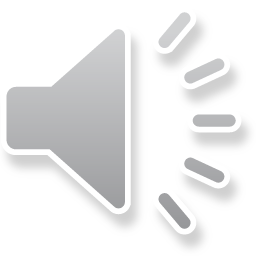 7. Reakce neutronů a kladných projektilů
reakce neutronů jsou velmi časté, s vysokými výtěžky
pro neutron neexistuje potenciálová bariéra terčového jádra
pravděpodobnost záchytu neutronu je tím větší, čím je neutron pomalejší (tj. déle se zdržuje  v okolí jádra)

tepelné neutrony (0,002-0,5 keV)
 Pomalé neutrony

rezonanční neutrony (0,5-1 keV)
				(pojem rezonanční souvisí s výskytem rezonančních maxim)
E > 1 keV
Rychlé neutrony
1
Reakce (n,) – radiační záchyt neutronu
A X(n, )A1 X
Z	Z

produktem je izotop terčového jádra, protože nízká excitační energie složeného jádra nestačí  k uvolnění nukleonu – deexcitace probíhá vyzářením fotonu 

zvýšený počet neutronů vede často k nuklidům, které podléhají přeměnám -

reakce má praktický význam pro průmyslovou produkci radionuklidů (výroba 32P, 60Co, aj.)

Reakce jader o Z >10 s pomalými neutrony
jde o reakce (n,) , které jsou exoergické (Q = 6-10 MeV)

probíhají téměř se všemi jádry, výtěžky bývají vysoké
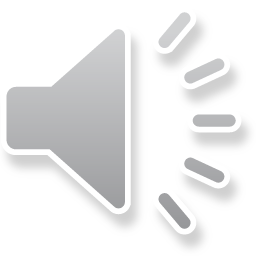 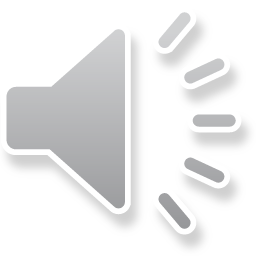   10-28 – 10-25 m2
2
Reakce jader o Z <10 s pomalými neutrony

zpravidla probíhají reakce typu (n,p), (n,) – převládají nad reakcemi (n,), mají vysoké  výtěžky a jsou exoergické
emise kladné částice je umožněna existencí nižší coulombické bariéry a existuje vyšší  pravděpodobnost, že nukleon (nebo 2p + 2n) získají potřebnou energii k opuštění jádra
reakce se prakticky využívají:
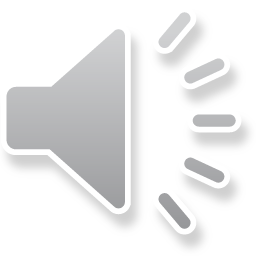 Reakce těžších jader s neutrony o vyšších energiích

s rostoucí energií neutronů klesá výtěžek záchytné reakce
s rychlými neutrony (0,5-10 MeV) roste pravděpodobnost reakcí typu (n,p) a (n,)
reakce jsou však zpravidla endoergické a mají malý význam
významnější jsou reakce typu (n,2n)

19F(n,2n)18F
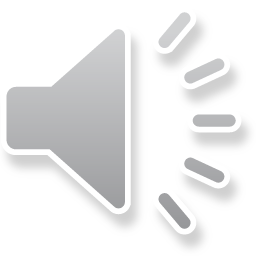 3
Průmyslová výroba radionuklidů
vyžaduje jaderný reaktor nebo urychlovač kladných projektilů (cyklotron, aj.)
toky neutronů musí být alespoň 1012 – 1013 neutronů/s  cm2
výhodou je chemická jednoduchost ozařovaného materiálu (kovy, oxidy)
terčový materiál musí být odolný vůči teplu a musí být radiačně stabilní
terčový materiál se zatavuje do křemenných nebo PE ampulí, které se vkládají do Al-pouzder
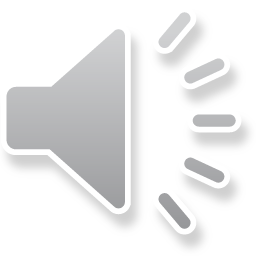 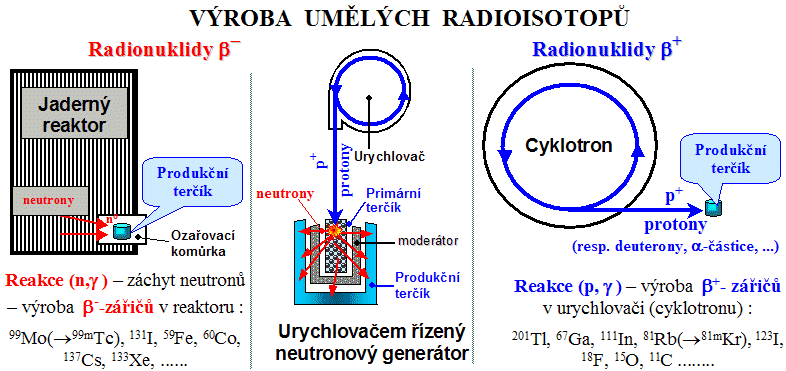 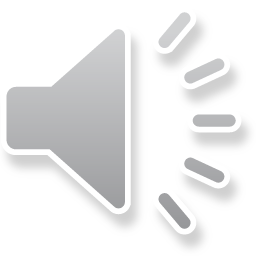 4
6Li (n,)3H
Výroba 3H
ozařuje se kovové Li
Li se roztaví ve vakuu a uvolněné 3H2 reaguje	
			
U3H3	        3H2				3H2O
s uranem na U3H3
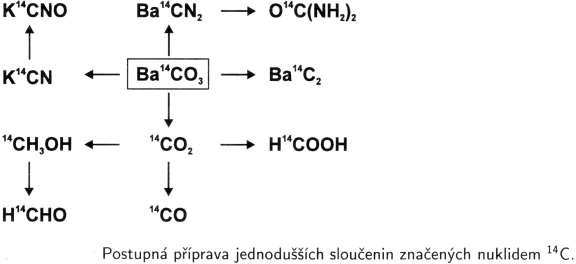 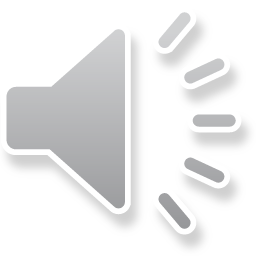 oxidace
zahřátí cca na 400 °C
Výroba 14C
ozařuje se Be3N2 nebo AlN
14N(n,p)14C
terč se rozpustí ve směsi H2O2 + H2SO4
                     oxidace CuO
      (14CO2, 14CO, 14CH4)
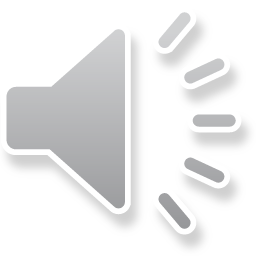 Ba14CO3
14CO2
5
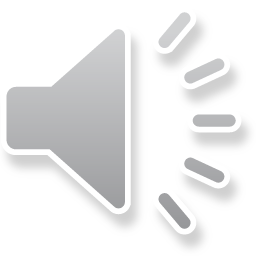 Výroba radioaktivních nuklidů kovů
Nejčastěji z kovových prvků reakcí (n,)

terč se rozpustí ve vodě (např. 24Na)
kovy, oxidy se rozpustí v HCl
může se provést alkalické oxidační tavení (např. s Na2O2)
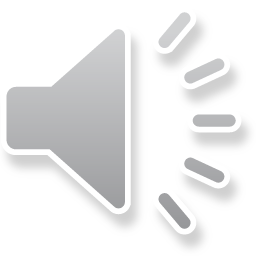 130Te(n,)131mTe (přeměna , T=30hod)	
131Te (přeměna -, 25 min)131I
131Te
Výroba 32P
Ozařování elementárního fosforu
Ozařování elementární síry
31P(n,)32P
32S(n,p)32P
Zvláštní postupy přípravy nuklidů
Je nutno aplikovat tehdy, když jsou potenciální výchozí nuklidy samy málo stabilní. Např. z tohoto  důvodu nelze realizovat reakci 130I(n,)131I , volí se náhradní postup
Z ozářeného terče se jod získává sublimací a rozpuštěním v roztoku siřičitanu sodného na Na131I.
Chemické zpracování:

terč se rozpustí v konc. HNO3   H332PO4
kyselina se čistí prolitím ionexem
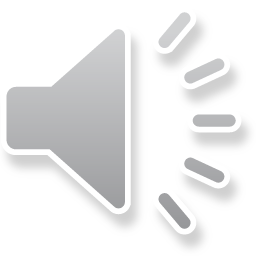 6
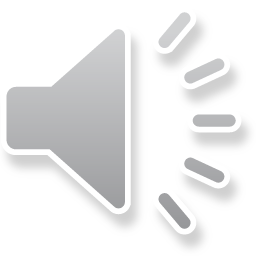 Výroba lehčích transuranů (Z  100)
238U se pomalými neutrony neštěpí, probíhá záchytná reakce
238U(n,)239U  (-;23,5 min)  239Np
239Np  (-;2,3 dní)     239Pu (; 2,44.104 let)
 při provozu energetického jaderného reaktoru se v proto v palivu, které je převážně tvořeno

 238U, hromadí sekundární štěpný materiál, a to:
239Pu
Z tohoto nuklidu mohou při delším ozařování vznikat záchytem neutronu i další

  radionuklidy
240,241,242Pu
7
V jaderném palivu termického reaktoru, který pracuje na principu štěpení 235U, se  hromadí 237Np (počáteční nuklid neptuniové řady)
235U(n,)236U (n,) 237U
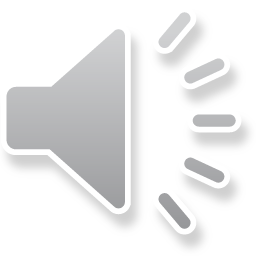 237U (-;6,75 dní)  237Np (, 2,20. 106 roků)
nebo
238U (n,2n)237U (-;6,75 dní)  237Np (, 2,20. 106 roků)
8
Přepracování jaderného paliva 
Získávání neptunia a plutonia z ozářeného (použitého) paliva
 (proces  PUREX), využívá se rozdílů v redoxním chování U, Np a Pu

  (zkratka PUREX – Plutonium-Uranium Refining Extraction)

Tento proces umožňuje od transuranů oddělit štěpné produkty. 
Původně byl navržen pro účely získávání především zbytkového 235U a samozřejmě i 238U (o složení jaderného paliva viz kapitola o jaderné energetice). Bonusem bylo získávání dalších transuranů, především 239Pu. Avšak vzhledem k tomu, že proces je velmi nákladný, dnes tento proces pro uvedené účely není v podstatě využíván. Levnější je získávat uran z přírodních zdrojů. Proto se použité jaderné palivo skladuje, nejprve v prostorách jaderných elektráren v dočasném úložišti, po uplynutí doby (cca 40 - 50 let) pak v úložišti trvalém. Toto úložiště pak bude potenciálním zdrojem uranu, až jeho získávání bude ekonomické. Navíc, mnoho radioaktivních štěpných produktů, které se také v palivových článcích nacházejí, do té doby vymře a přepracování bude bezpečnější.
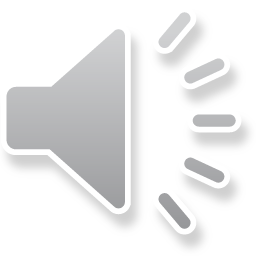 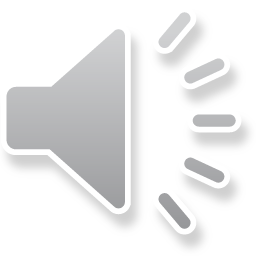 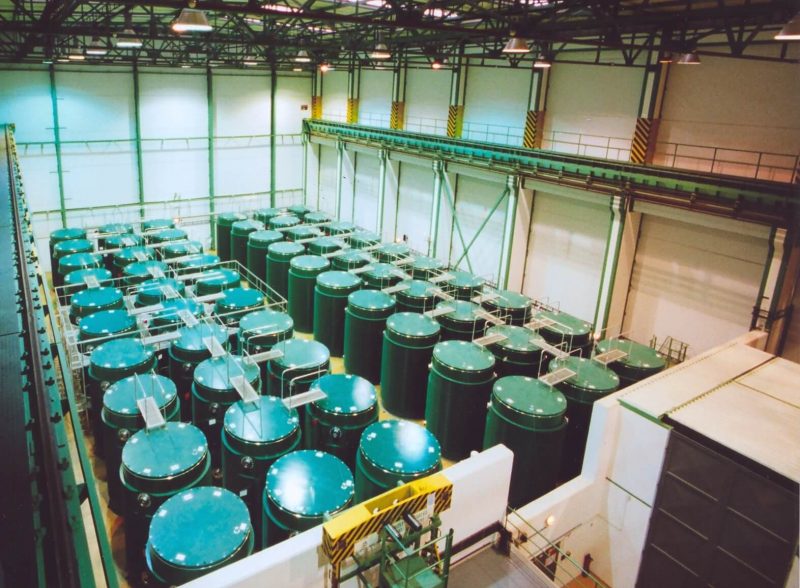 Dočasné úložiště použitého jaderného paliva
9
Provedení procesu PUREX
palivo vyjmuté z reaktoru se rozpustí v konc. HNO3, tento roztok obsahuje veškeré  transurany a štěpné produkty – dusičnany všech kovů jsou rozpustné   
separace transuranů z roztoku se provádí kapalinovou extrakcí protiproudně pomocí extrakčního činidla, kterým je TBP (tri n - butylfosfát) v kerosinu, což je triester kyseliny fosforečné (viz vzorec, R – n-butyl)
reextrakce se provádí železitou solí
další průběh provedení extrakční procesu vyplývá z přiloženého schématu
nutno dbát na to, aby se někde v technologii nenahromadilo kritické množství Pu (pro nasycený vodný roztok je to cca 500 g Pu) – nebezpečí exploze
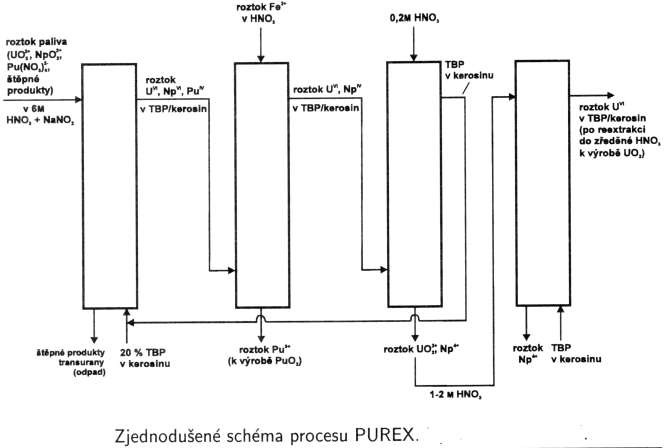 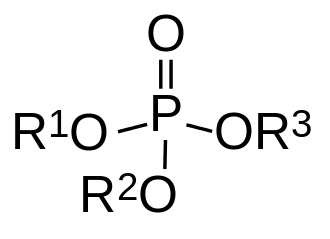 10
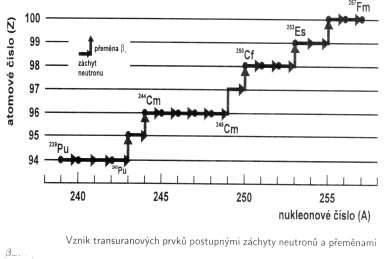 Výroba těžších transuranů
Získávají se ozařováním terčových jader neutrony a následnými - přeměnami.
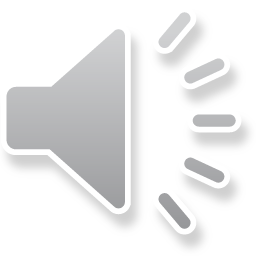 Dělení těžších transuranových prvků se provádí procesem TRAMEX
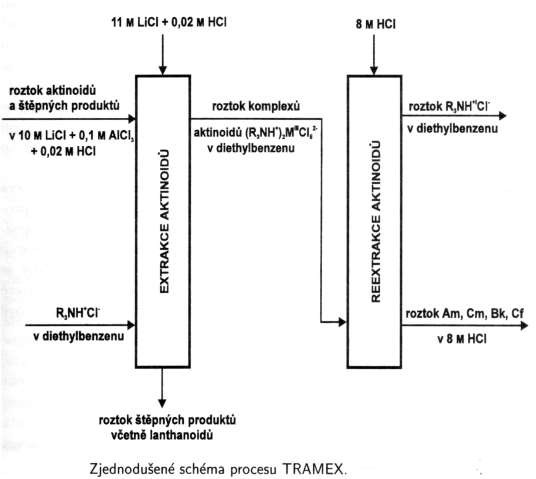 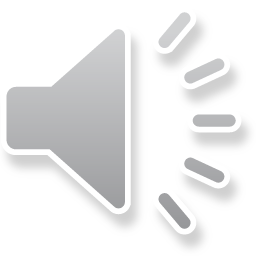 11
Reakce kladně nabitých projektilů

Tyto projektily musí při průniku do jádra překonat coulombickou bariéru

 nižší výtěžky reakcí ve srovnání s reakcemi neutronů
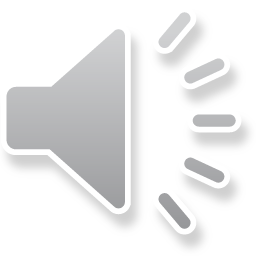  i u exoergických reakcí musí mít projektil určitou kinetickou energii
12
Cyklotron

slouží k urychlování lehčích kladně nabitých částic
protony a deuterony lze urychlovat do energie 30 MeV.
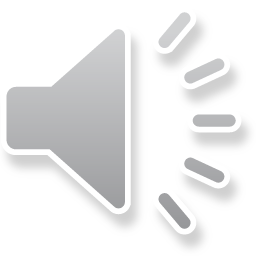 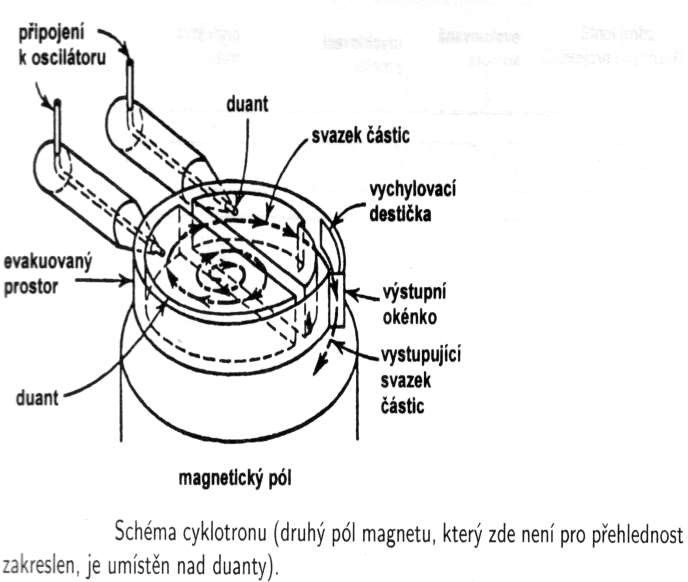 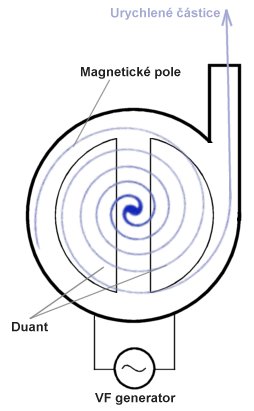 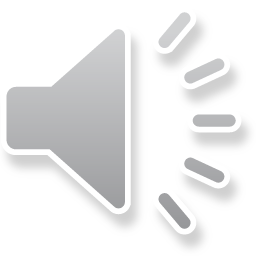 13
Lineární urychlovač   - slouží k urychlování těžších iontů (od Li)
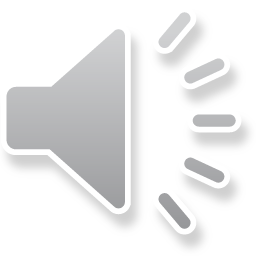 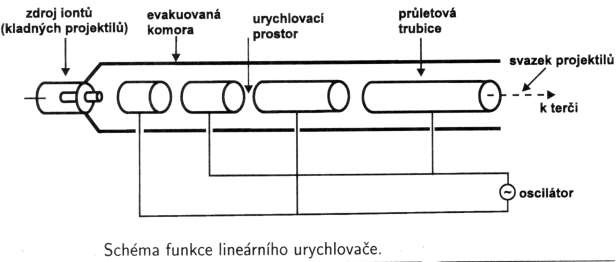 14
Příklady jaderných reakcí
Reakce protonů typu (p,xn)

jsou endoergické

vedou k neutron-deficitním nuklidům

mají zpravidla krátký poločas přeměny  využívají se v nukleární medicíně

k jejich výrobě se používají malé kompaktní cyklotrony přímo v nemocnicích

          15N(p,n)15O	     11B (p,n)11C 			124Te(p,2n)123I
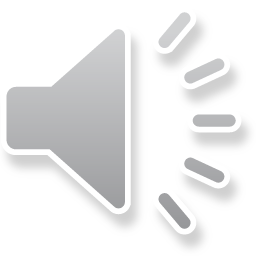 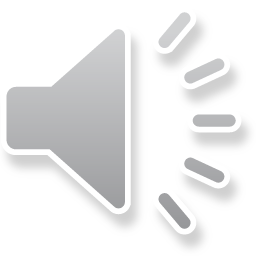 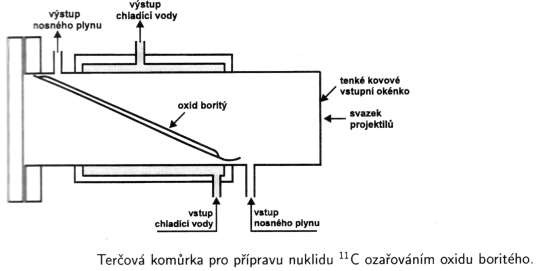 15
Reakce deuteronů typu (d,p)

neprobíhají přes složené jádro
při přiblížení deuteronu k jádru se deuteron polarizuje, proton se od jádra odvrátí
nízká vazebná energie deuteronu (2,22 MeV) vede k jeho rozštěpení
neutron je pohlcen jádrem a proton je odmrštěn
reakce jsou exoergické (Q = 4-8 MeV)
produkty těchto reakcí jsou stejné, jako kdyby proběhla reakce (n,)
výtěžky jsou vysoké, protože do jádra neproniká celý projektil
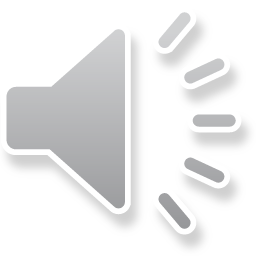 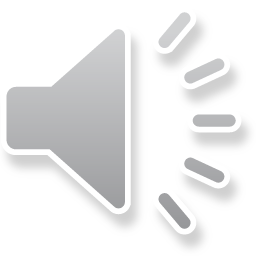 Reakce deuteronů typu (d,n), (d,2n)

Významné pro přípravu neutron - deficitních nuklidů

10B(d,n)11C	7Li(d,2n) 7Be	57Fe(d,2n)57Co


3H(d,n)4He  – zdroj neutronů o energii 14 MeV
Poslední reakce ukazuje použití tritia jakožto zdroje neutronů - neutronový generátor: tritium je rozpuštěno v Ti nebo Zr a je ozařováno deuterony, které produkuje malý lineární urychlovač z plynného deuteria. Vznikající tok neutronů se pak využívá k ozařování.
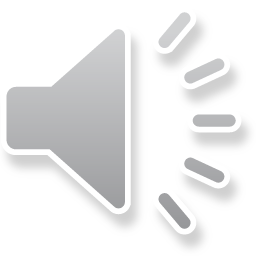 16
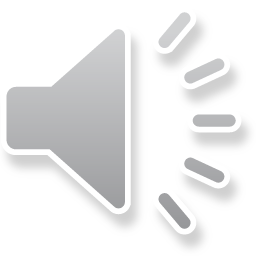 Zdroje toku neutronů

Pro produkci toku neutronů se využívá především jaderný reaktor a zdroje laboratorní

Pro laboratorní přípravu se používají radionuklidové zdroje neutronů, které obsahují:

-nestabilní radionuklid s dlouhým poločasem 241Am, 239Pu jako zdroj  záření

práškové Be

směs je hermeticky uzavřena do ocelového pouzdra, probíhá jaderná reakce

9Be(,n)12C

  toky neutronů jsou relativně malé (105 – 106 ns-1 při aktivitě -aktivního radionuklidu 1 GBq)
17
Reakce těžších kladně nabitých iontů

slouží pro přípravu nuklidů o Z >100
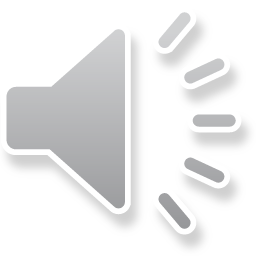 reakce probíhají mechanismem složeného jádra –vzniká nuklid a jeden nebo  více neutronů (protonové číslo se v jednom kroku může zvýšit až o několik  jednotek)

nevýhodou jsou však nízké výtěžky (vysoká potenciálová bariéra)

projektil musí být proto značně urychlen (min. na 5 MeV/nukleon)

reakce jsou však nejednoznačné – viz informace o složeném jádře 

konkurenční reakcí bývá štěpení složeného  jádra

konkurenční štěpení je však silně potlačeno u nuklidů s Z >106 s lichým  nukleonovým číslem
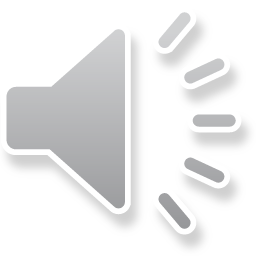 18
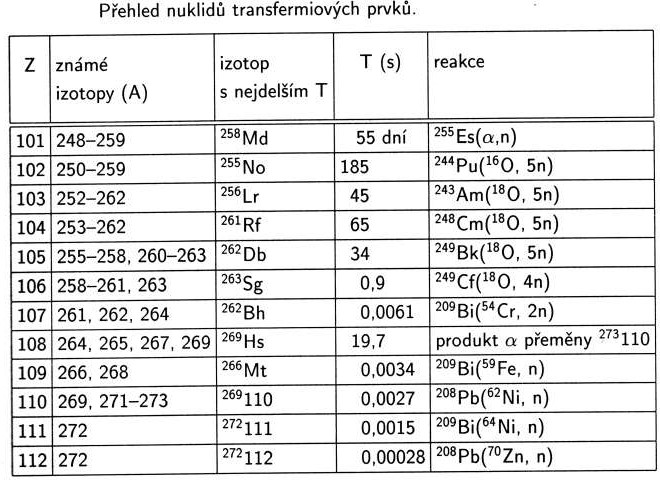 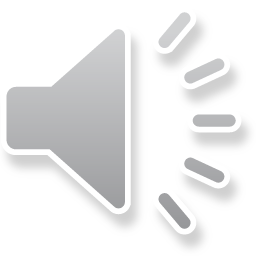 19
Nepružný přenos nukleonů - další mechanismus jaderné reakce typické pro těžká  terčová jádra (U-Cm, s těžkými urychlenými ionty –
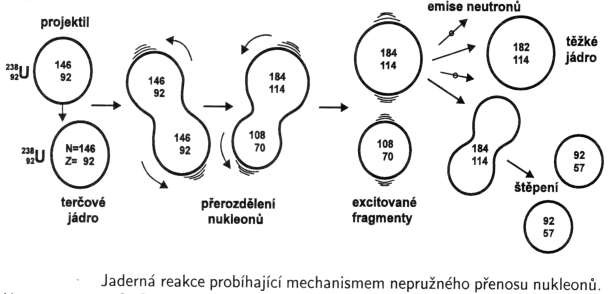 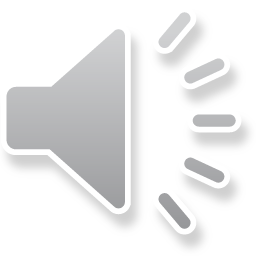 reakce přenosu nukleonů se uplatňují i u lehčích jader

7Li (terč)	+	7Li (projektil 82 MeV)  8B	+
6H (T~ ms)  3H	+	3n
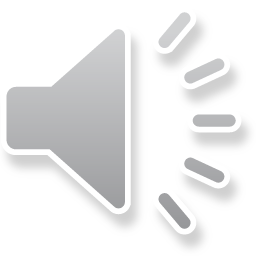 6H
20
Identifikace transfermiových prvků
v produktech ozařování se hledá nová radioaktivita (tj. nová energie a nový  doposud nepozorovaný poločas přeměny)

problémy – při ozařování probíhá řada rušivých reakcí
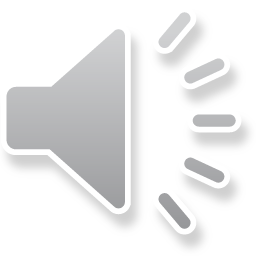 Metoda heliové trysky
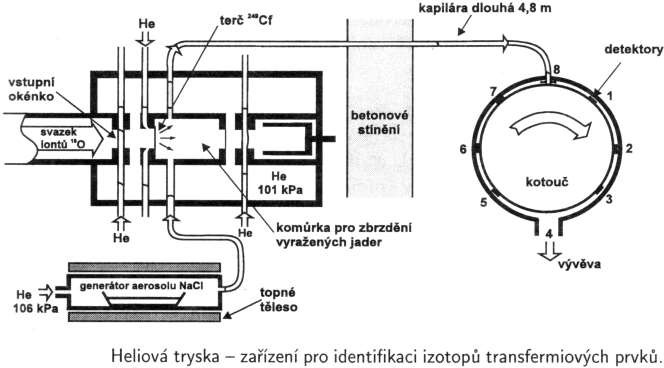 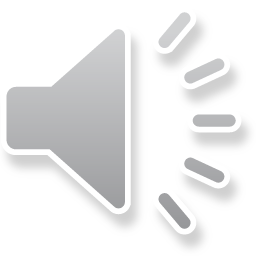 21
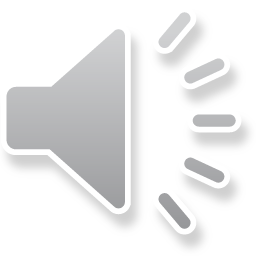 Rychlostní filtr
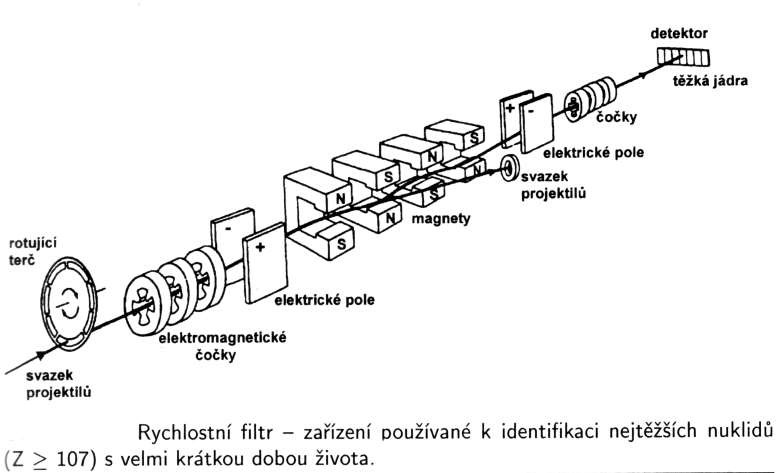 22
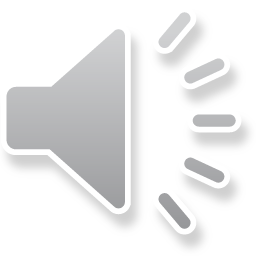 Chemická identifikace transfermiových prvků
je významná pro potvrzení atomového čísla prvku a pro srovnání chemických  vlastností (na základě předpovědi jejich vlastností vyplývající ze zařazení prvku do  periodického systému

preparativní metody prakticky nepřipadají v úvahu (krátké poločasy přeměny)

proto se chemie zkoumá v roztoku nebo plynné fázi

	provedení experimentu vychází z určité očekávané chemické vlastnosti prvku –  tomu je pořízeno sestavení aparatury

nutno počítat s extrémně nízkými koncentracemi

podrobnosti – viz učebnice Hála
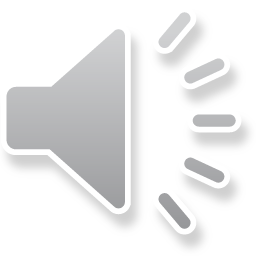 23